Консультация для родителей
Безопасность детей в быту
Детская безопасность. Как редко мы об этом задумываемся, особенно когда ребенок еще мал…
Статистика несчастных случаев и даже трагедий, которые происходят с детьми, заставляет родителей быть более внимательными. Заботливым родителям важно знать правила безопасности для малыша дома!
Дом или квартира — это первая “среда обитания”, в которой ребенок начинает свои самостоятельные передвижения, живет своим “детским миром”, а затем, становясь подростком, сосуществует вместе со взрослыми в семье. Пока маленький человек под присмотром, есть гарантия, что здравый смысл, внимательность и забота уберегут его от серьезных опасностей. Как только ребенок начинает ходить, возникает риск того, что он может сам создать себе неприятности.
Опасный домашний быт
Несмотря на то, что слово “опасность” чаще всего ассоциируется с криминалом, стихийными бедствиями и катаклизмами, в быту для ребенка существуют серьезные угрозы его здоровью и даже жизни. Что же грозит малышу в своем доме? И как избежать неприятностей?
Как только ребёнок начал передвигаться по дому, у него появилась возможность не только исследовать окружающий мир, но и что-то на себя опрокинуть, перевернуть, порезаться об острые предметы, с разбегу налететь на выступающие углы мебели, ради развлечения включить газ или воду…
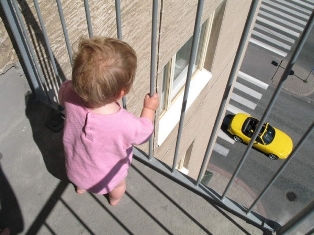 Окна и балкон.
Для ребёнка, опасными являются открытые окна и незастекленные балконы. Возможность забраться на подоконник при открытом окне порой оборачивается трагедией. К сожалению, подобное происходит часто. На незастекленные балконы детей пускать запрещено. Слишком велик риск! 
Внимание! Когда в доме ребенок, окна и незастекленные балконы должны быть закрыты. Окна следует оборудовать цепочками или специальными устройствами безопасности, благодаря которым ребёнок не сможет самостоятельно распахнуть окно. От стеклопакетов можно попросту открутить ручку и спрятать её. Это делается очень просто – достаточно открутить два болта. При необходимости ручку можно в любой момент вставить на место, чтобы приоткрыть окно и проветрить комнату.
Электричество. Как обезопасить детей.
Эта опасность давно всем известна, но с печальной регулярностью дети добираются до розеток и получают удары током. Потому на розетки ставятся специальные заглушки, чтобы малыши не могли засунуть туда пальцы.
Провода от электроприборов желательно размещать за мебелью вдоль стен, чтобы ребенок не мог до них добраться. Одна из типичных ситуаций: малыш игрушечными ножницами (или еще хуже — настоящими) пытается перерезать провод. Очевидно, что опасность поражения током при этом огромна.
Телеэкраны, дисплеи компьютера — также источник проблем. Запрещайте крохе подходить близко к экрану работающего телевизора и играть в непосредственной близости от него. Вообще от любых электроприборов маленького ребенка желательно держать подальше. Дети любят играть с выключателями, проводами, разбирать и откручивать всевозможные гайки, ручки и т.д. Если электроприбор включен в сеть, то тут недалеко до беды.
Внимание! Берегите детей от поражения током. Закрывайте розетки заглушками, размещайте электропровода за мебелью. Следите, чтобы дети не играли рядом с экраном включенного телевизора и компьютера.
Бытовой газ и вода.
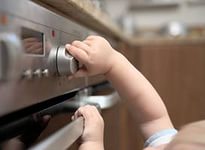 В тех квартирах или домах, где используется бытовой газ, всегда есть вероятность, что ребенок может включить вентиль и произойдет утечка газа. Этого не случится, если вентили будут размещены так, что малышам до них невозможно будет добраться. Безопасные места их расположения подскажет специалист из службы по ремонту газового оборудования.
Кроме этого, важно учитывать, что если ребенку не добраться до общего вентиля, открывающего поток бытового газа в плиту, то до ручек, управляющих конфорками, доступ есть всегда. Поэтому когда взрослых нет на кухне, и плита не используется, нужно обязательно перекрывать газ общим вентилем для того, чтобы малыш не смог включить одну из конфорок.
Что касается воды, то опасность представляет сама возможность для ребенка открыть краны и затопить квартиру.
Отдельное беспокойство — горячая вода. Ясно, что за этим важно следить взрослым. Пока ребенок еще мал, нужно закрывать ванную комнату на защелку.
Внимание! Размещайте вентили газового оборудования в недоступном для детей месте.
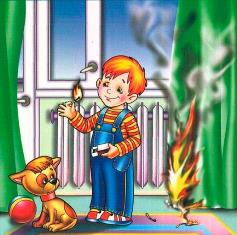 Игры с огнём дома.
Предупреждения о том, что в детских руках огонь опасен, слышали все. Тем не менее взрослые часто об этом забывают и оставляют в доме без присмотра спички, зажигалки и пиротехнику, приготовленную для праздников. Требовать от ребенка осторожного обращения с огнем сложно.
Ребенок есть ребенок — он играет со всем, что под рукой. 
Единственный ВЫХОД: нельзя допустить того, чтобы дети смогли воспользоваться спичками, зажигалками или пиротехникой.
Внимание! Все предметы, с помощью которых можно зажечь огонь, необходимо хранить в недоступном для детей месте.
Опасные для детей предметы на кухне.
Чаще всего трагические происшествия случаются на кухне. В первую очередь опасность представляют острые и режущие предметы: кухонные ножи, вилки. Один из родителей готовит еду, а рядом крутится ребенок. Взрослый только положил нож на стол, а малыш, схватив его, — наутек в коридор. Пока он бежит, а родитель догоняет, ребенок падает и натыкается на нож. Согласитесь, страшно? Опасность представляют также иголки, бритвы, инструменты (отвертки, шила) и даже деревянные зубочистки. Кстати, предмет не обязательно может быть острым. Любые мелкие предметы, которые ребенок способен взять в рот и проглотить, потенциально опасны. Лекарства, оставленные в пределах досягаемости крохи, представляют серьезную угрозу. Малыш видит, как взрослые принимают лекарства, и для него это — сродни употреблению конфет, только не детских, а взрослых. Мало того, многие лекарства имеют форму драже, которая привлекает детей. В итоге малыш без страха может наесться таблеток.
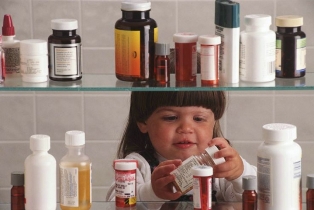 Лучше беду предупредить. Чем горевать о её последствиях.

Здоровье ,а порой и жизнь ваших детей зависят от Вас.

Будьте внимательны!!!